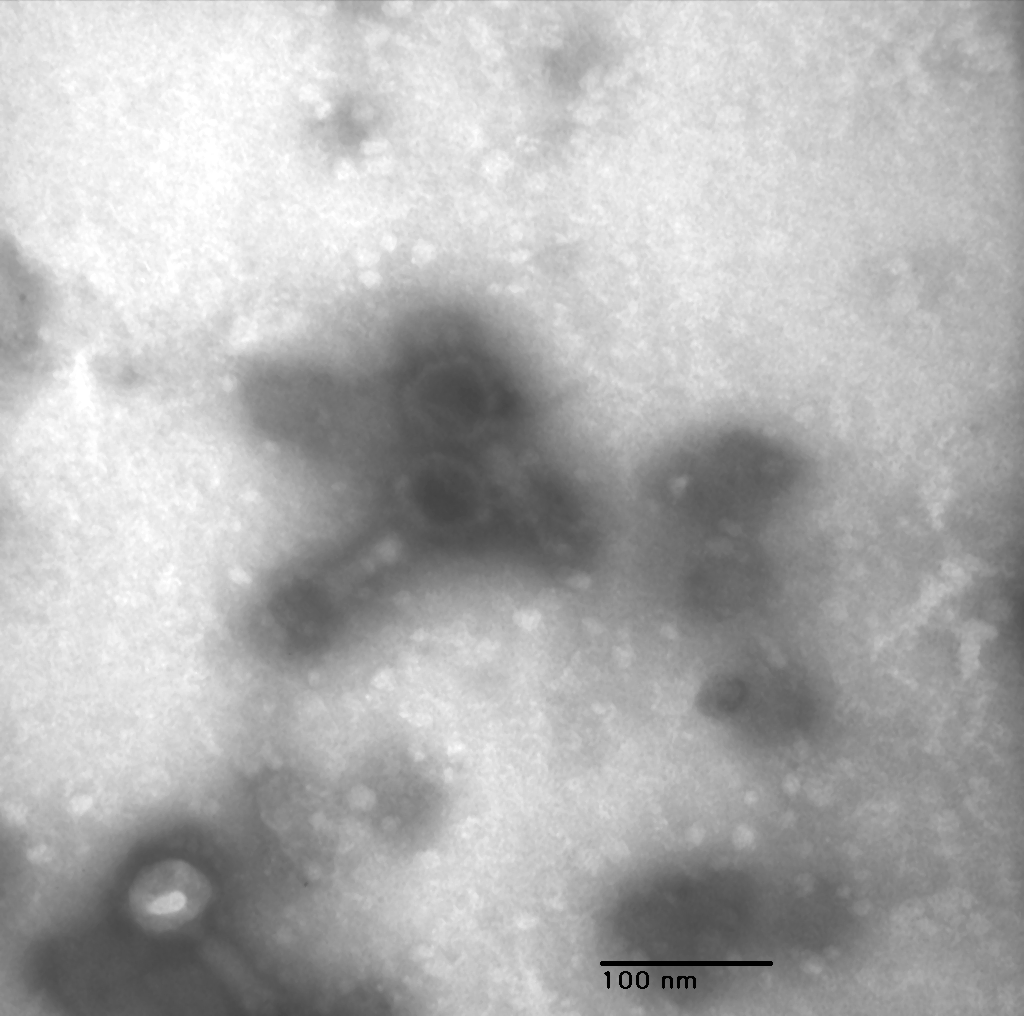 JG #1 150,000 x
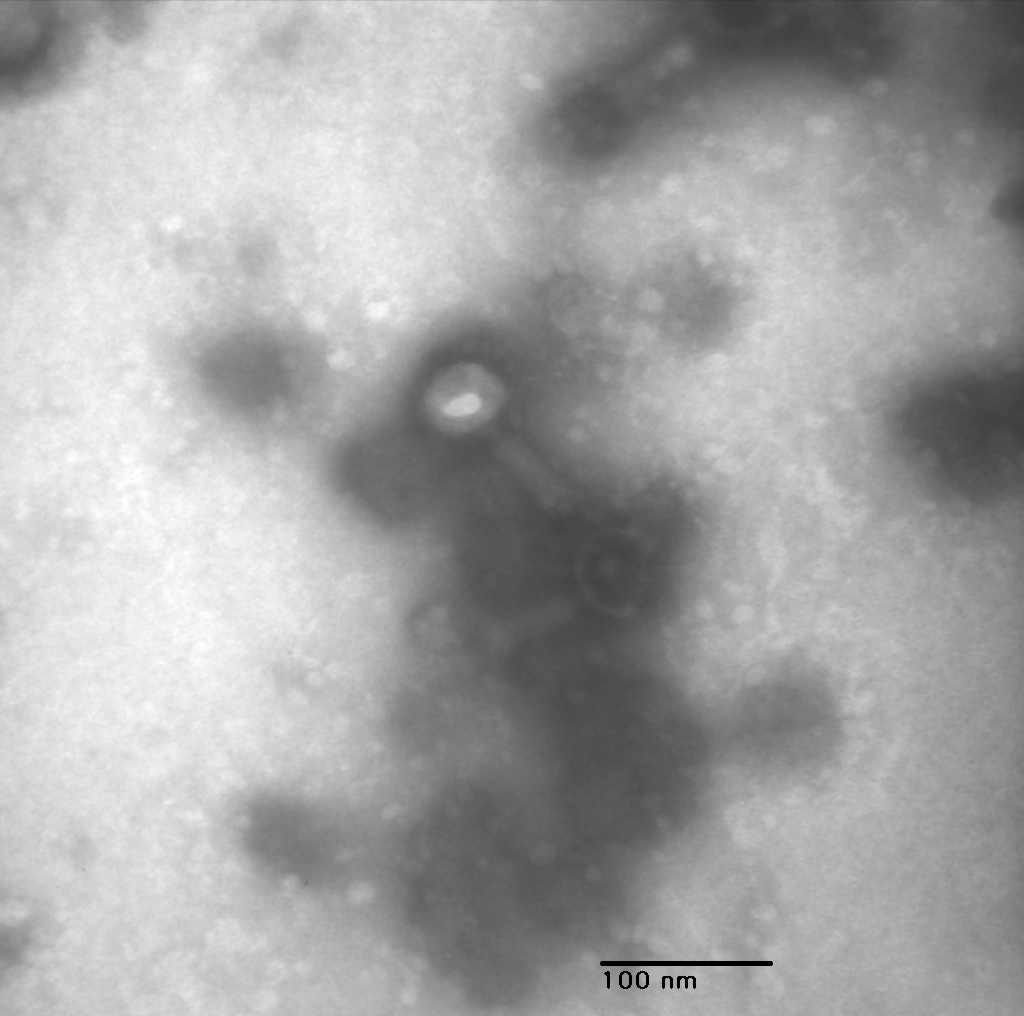 JG #2 150,000 x
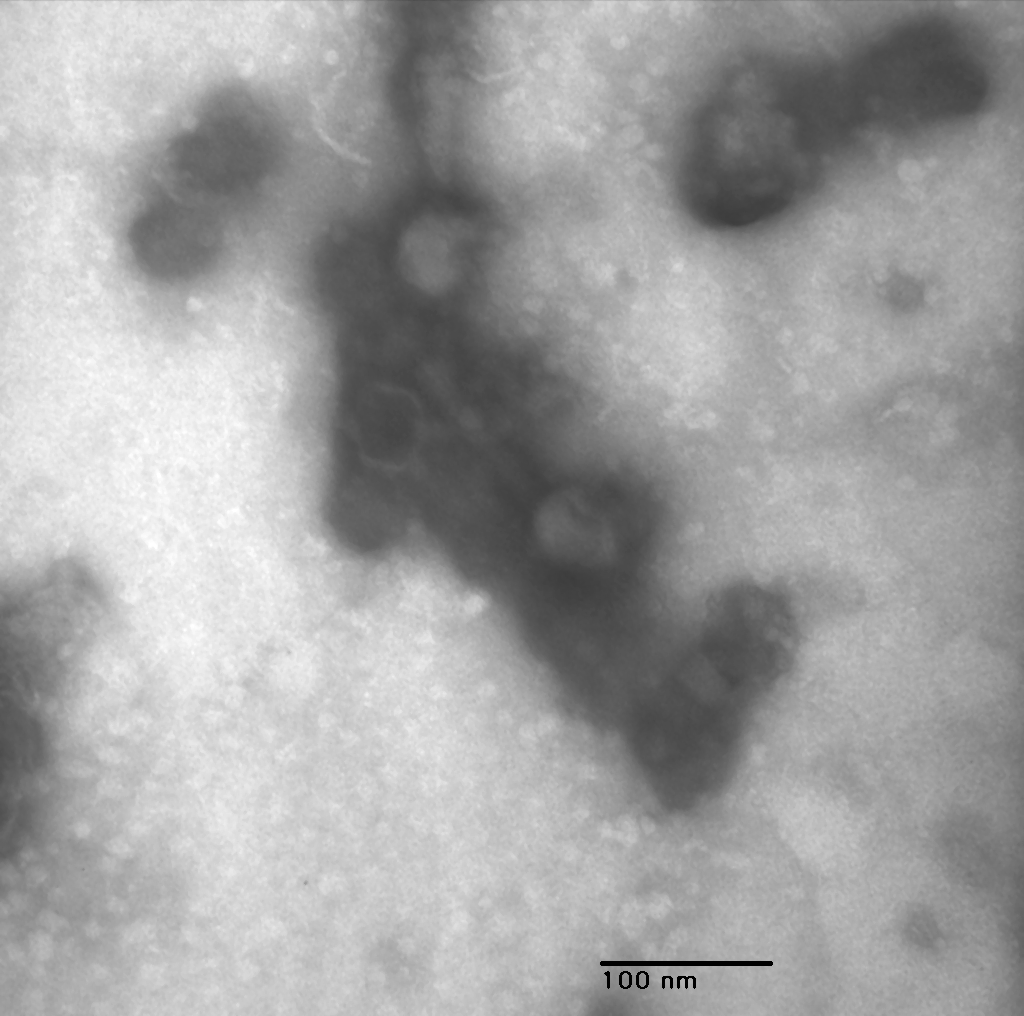 JG #3 150,000 x
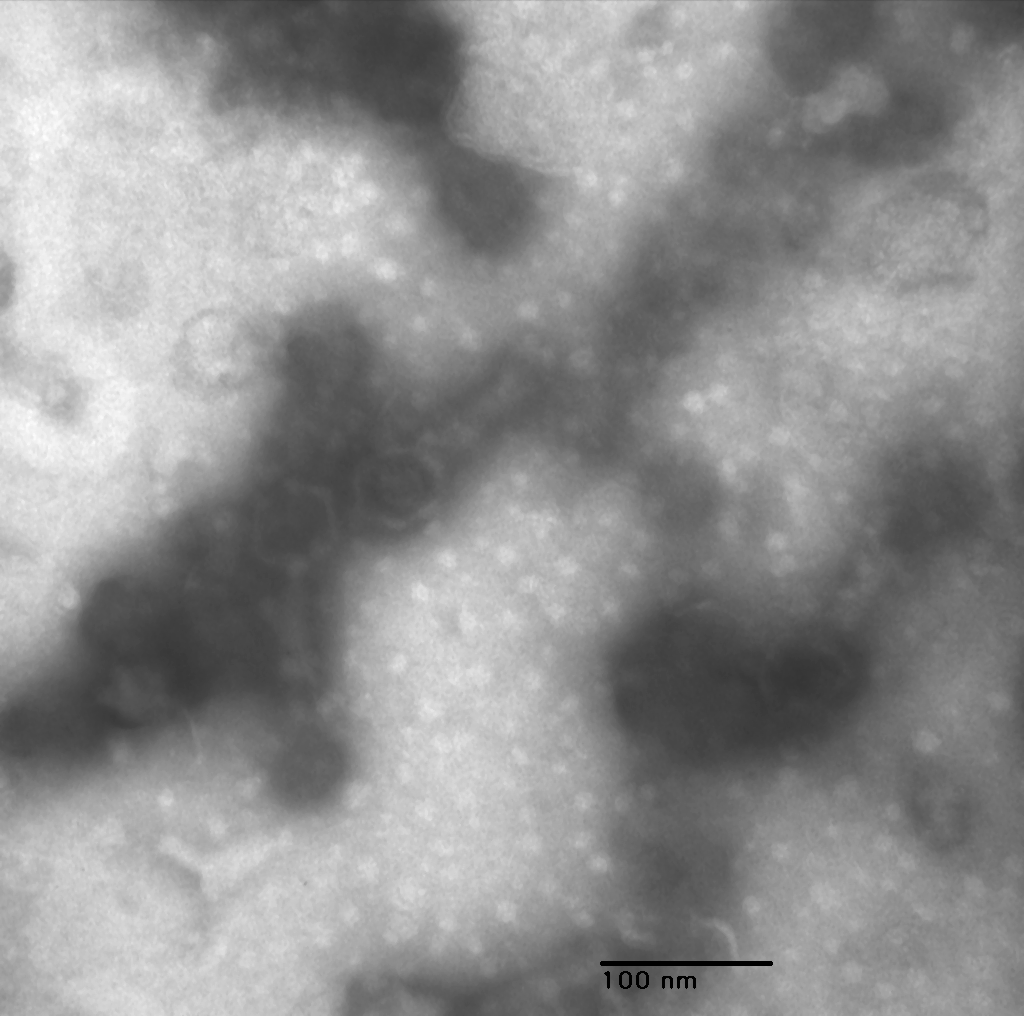 JG #1 150,000 x